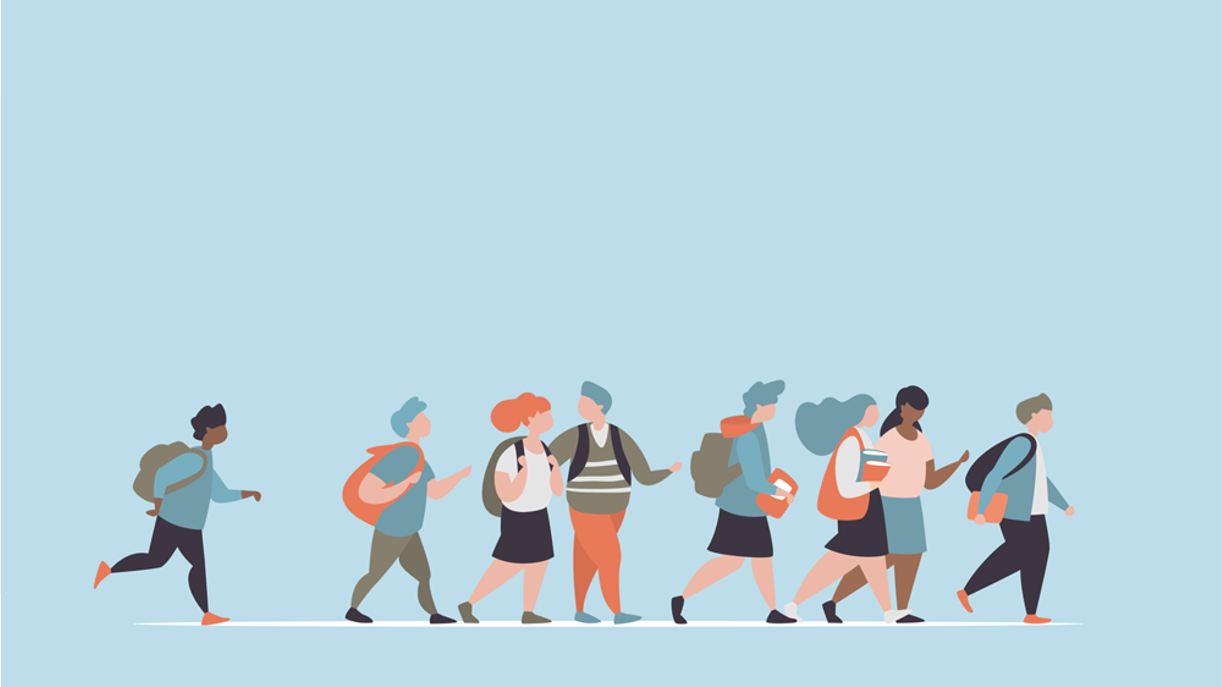 R·九年级全一册
Unit 3  Could you please tell me where   
the restrooms are?
第一课时
Let's guess
bank
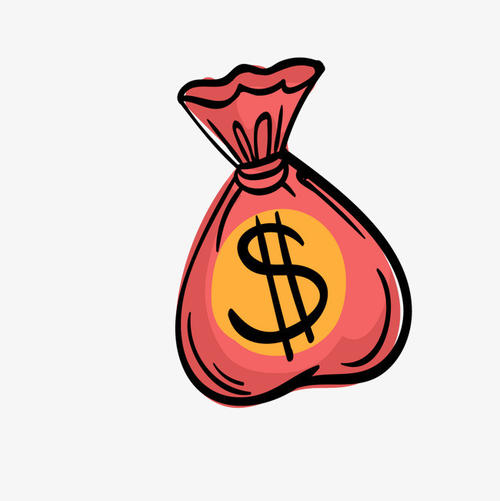 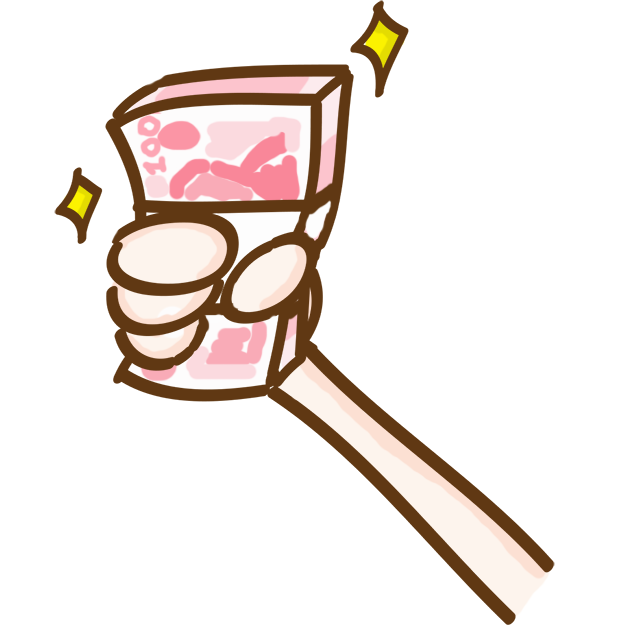 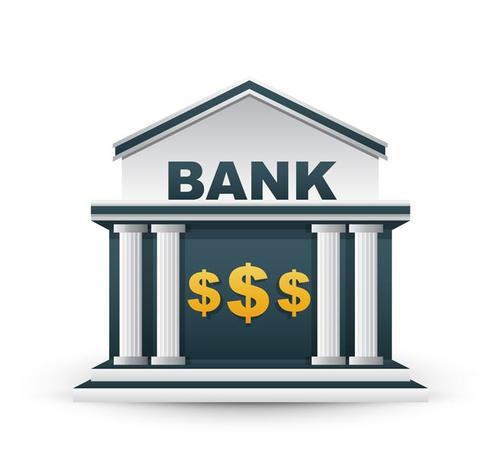 post office
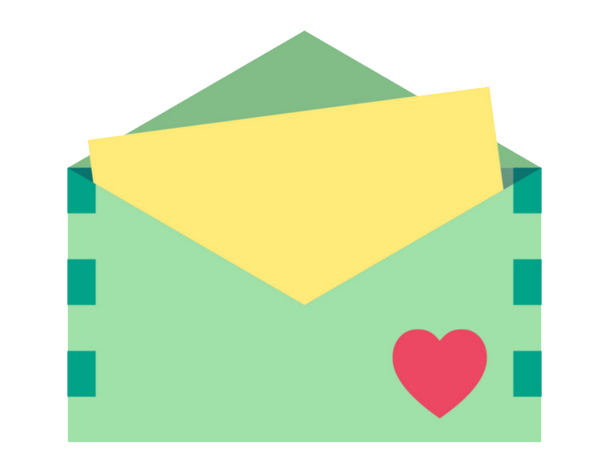 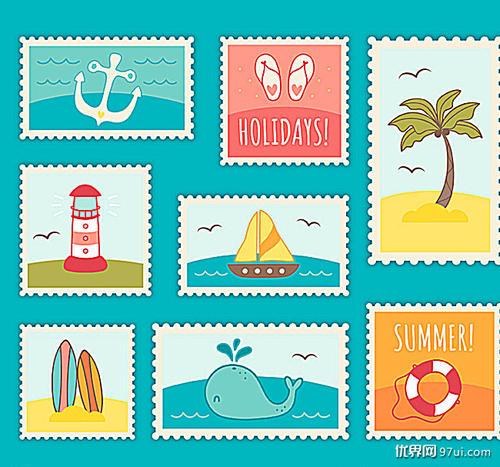 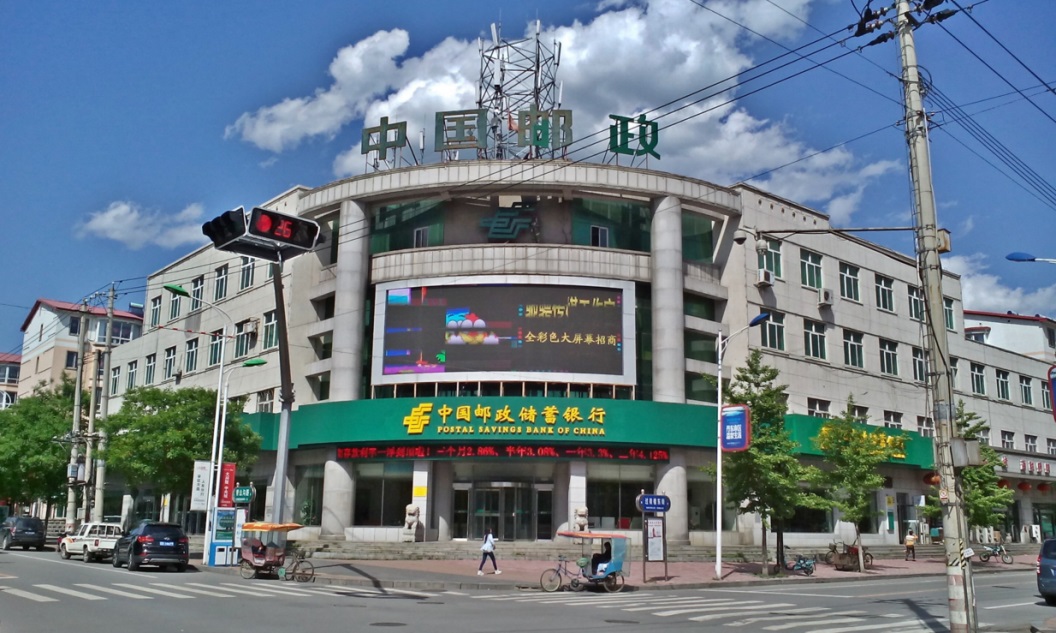 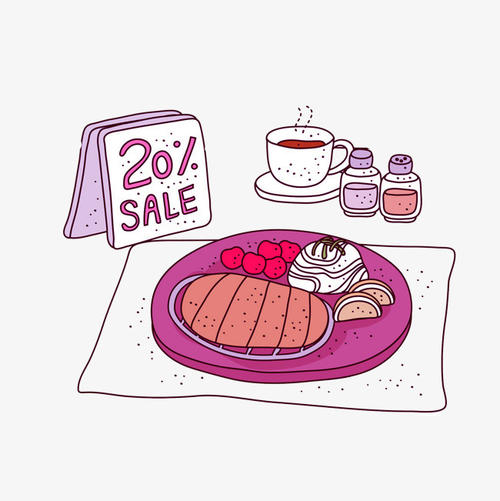 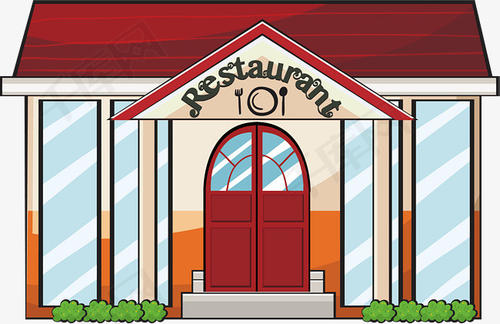 restaurant
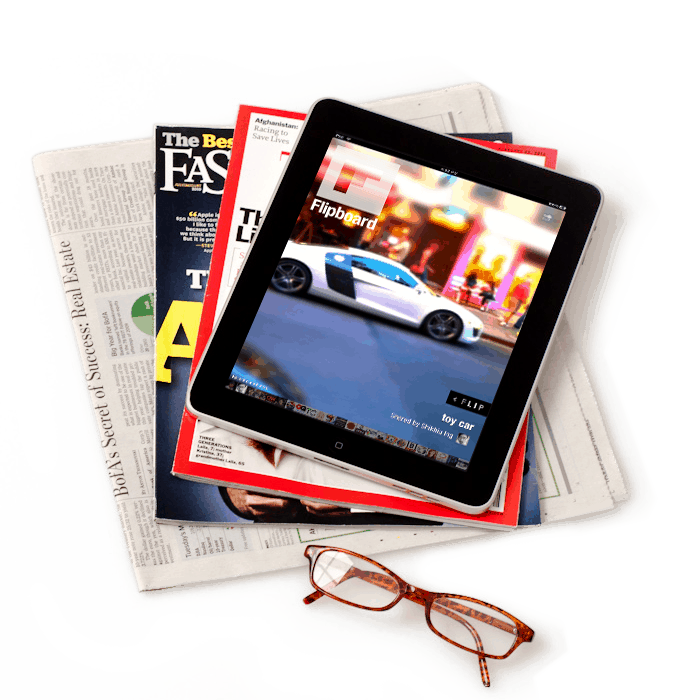 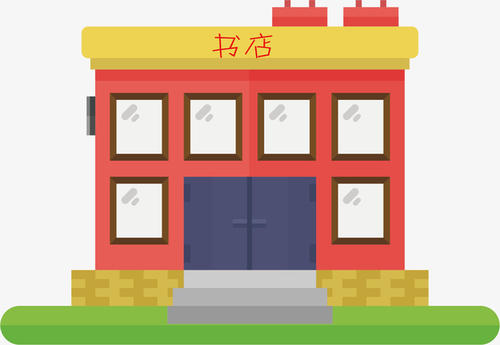 bookstore
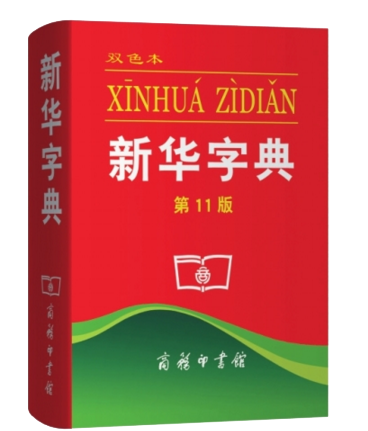 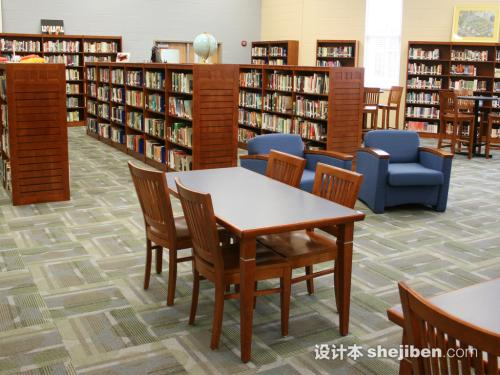 library
restrooms
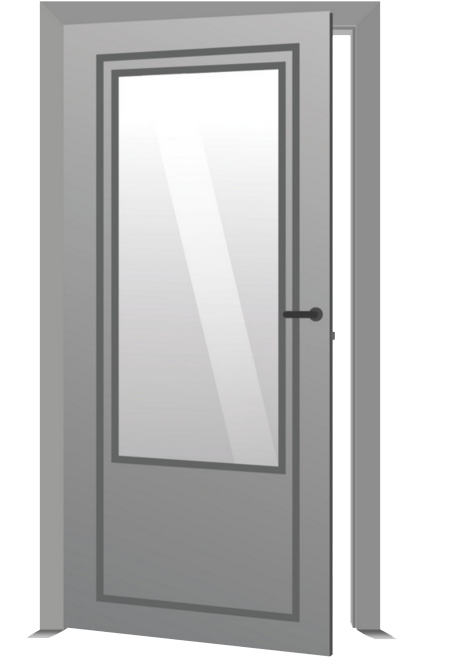 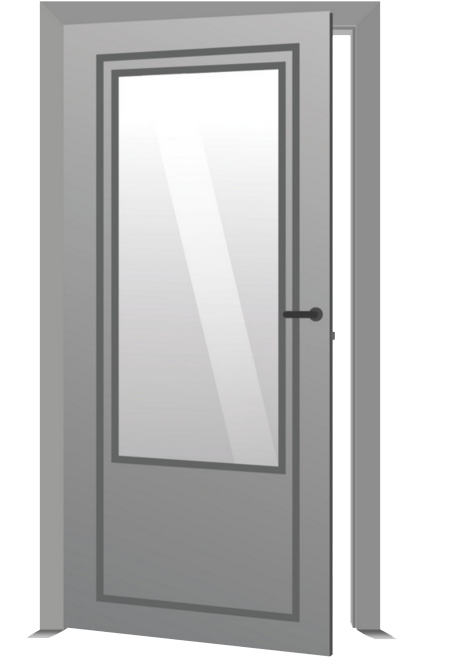 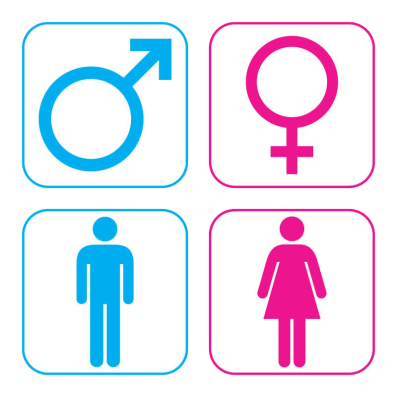 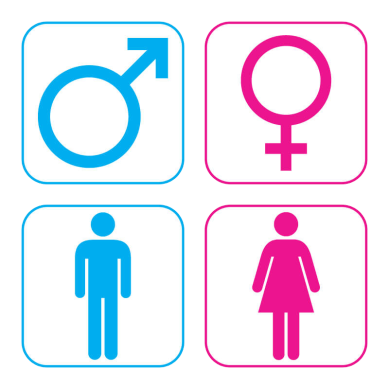 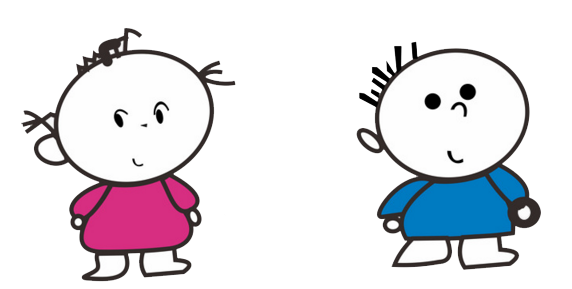 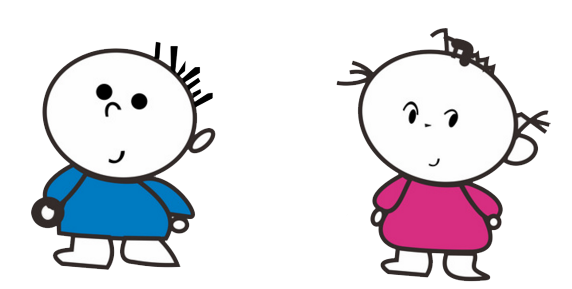 Where can I get some information?
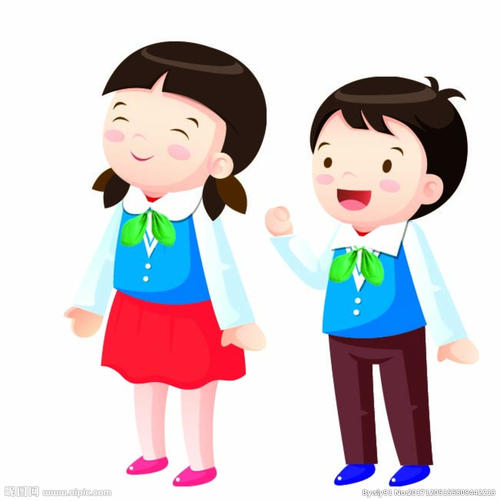 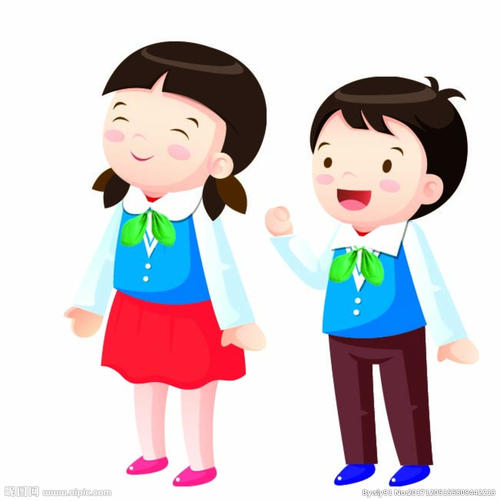 You can get some information in a library.
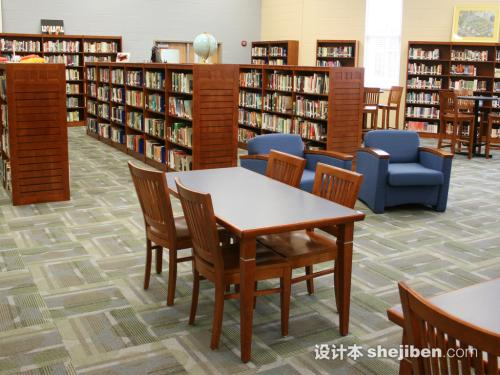 Excuse me, could you tell me where I can buy some stamps?
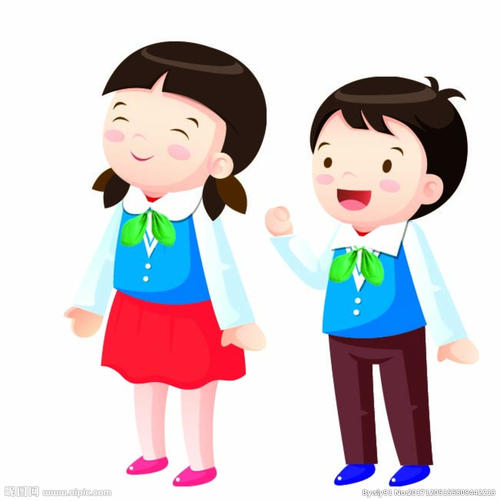 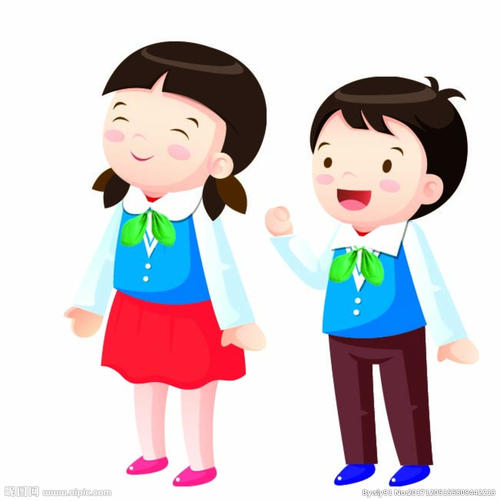 You can buy some stamps in a post office.
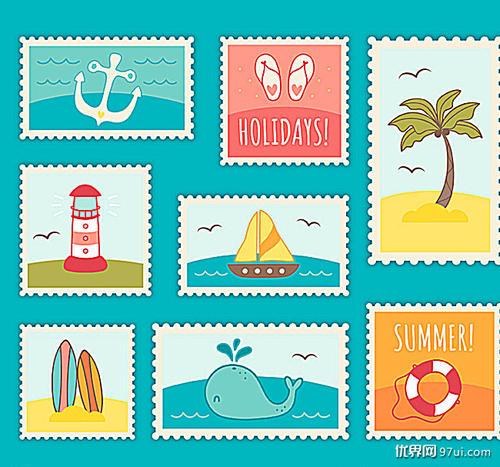 Language points
一、could的用法
could 在此不表示过去， 而是表示委婉的语气。
Could you please + 动词原形+…?
请你做……好吗？
Excuse me, could you tell me where I can get some money?
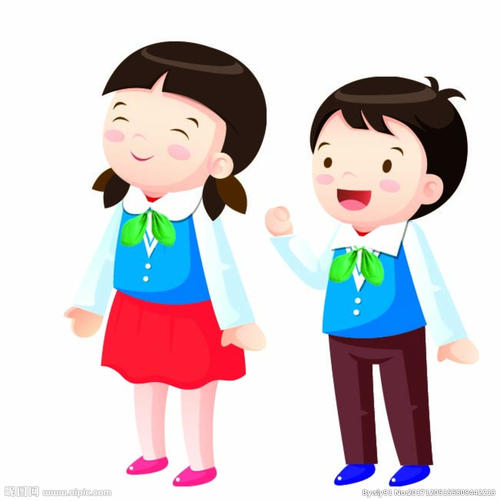 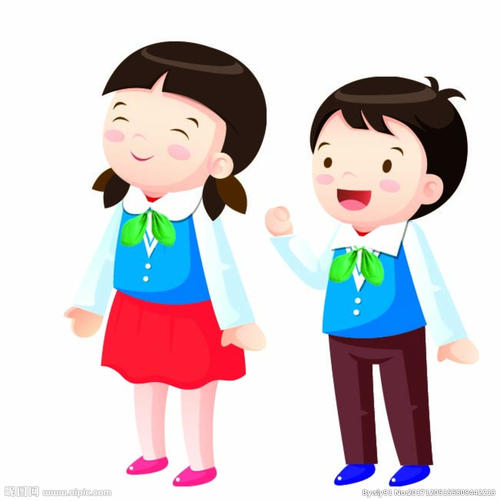 You can get some money in a bank.
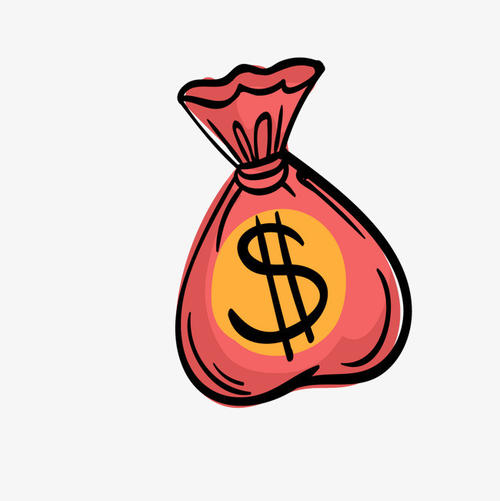 Excuse me, could you tell me where I can buy a book?
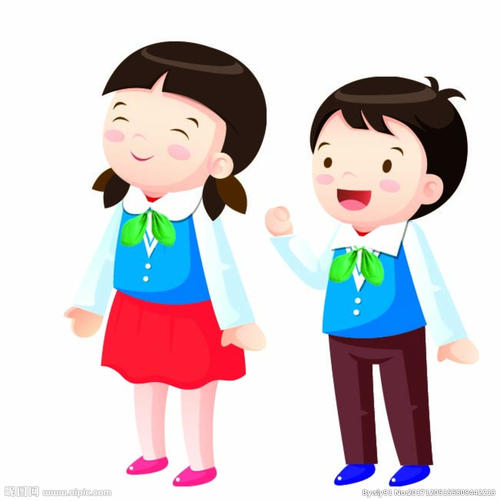 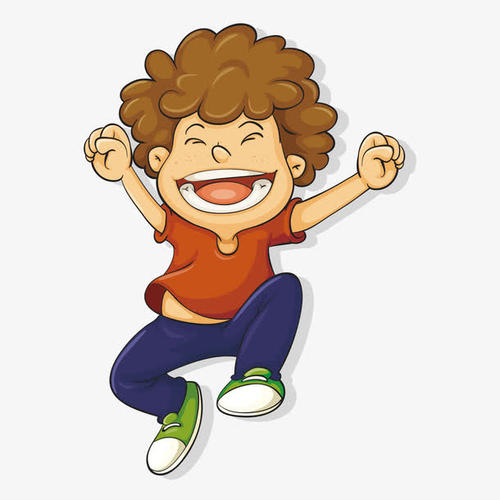 You can buy a book in a bookstore.
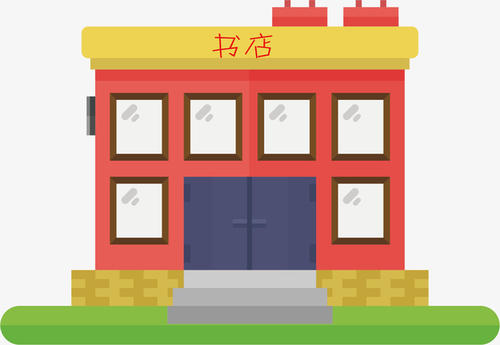 Which question is more polite?
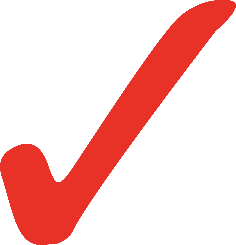 Could you please tell me how to get to the post office?
How to get to the post office?
表示委婉语气的句型：
1. Could you do sth.? 
2. Would/Will you please do sth.? 
3. Would you like to do sth.?
状元成才路
状元成才路
状元成才路
状元成才路
状元成才路
状元成才路
状元成才路
状元成才路
状元成才路
状元成才路
状元成才路
状元成才路
状元成才路
肯定回答：Sure. /Of course. /No problem. /I’d love to. 
否定回答：Sorry, …(说明理由)
Excuse me, could you tell me where I can have dinner?
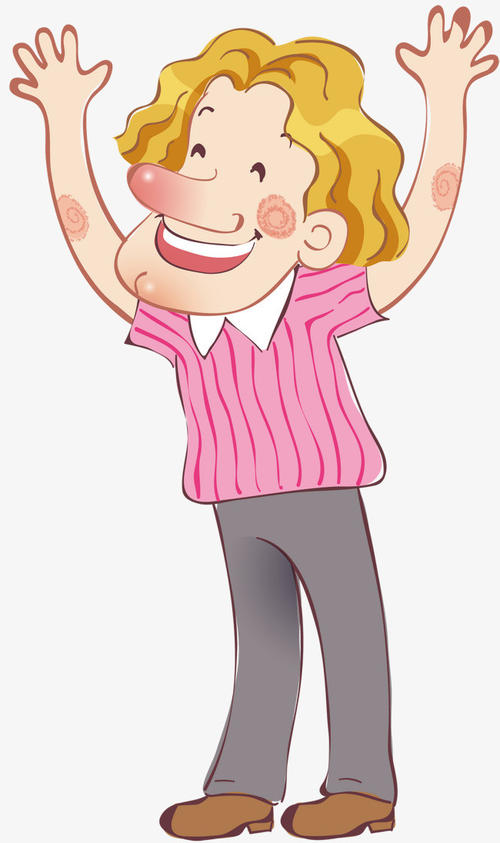 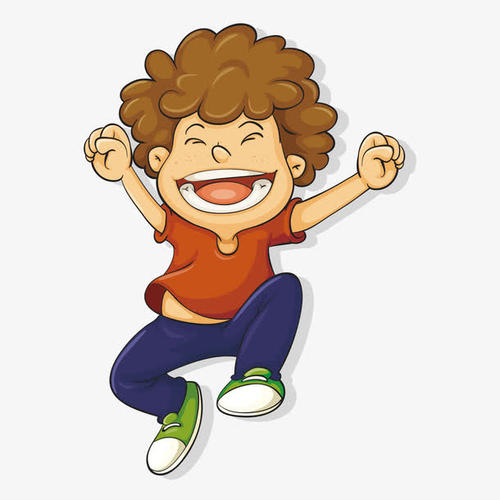 Sure. There’s a restaurant on Main Street.
Could you tell me how I can get to the restaurant?
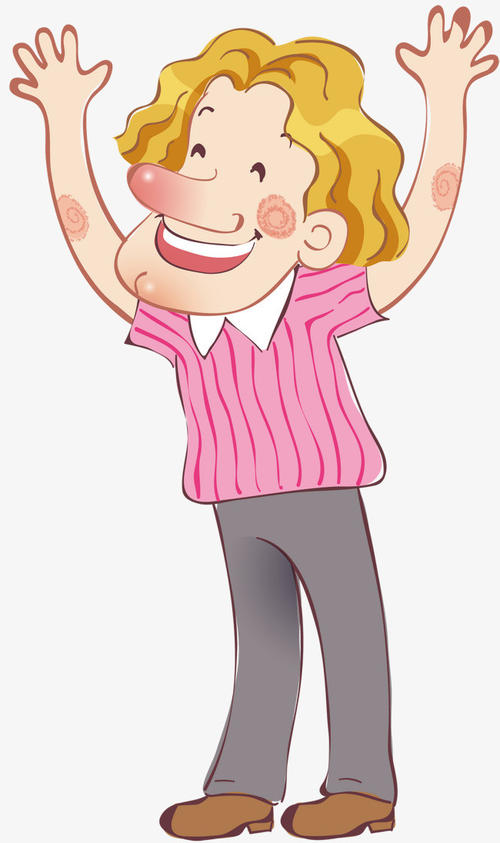 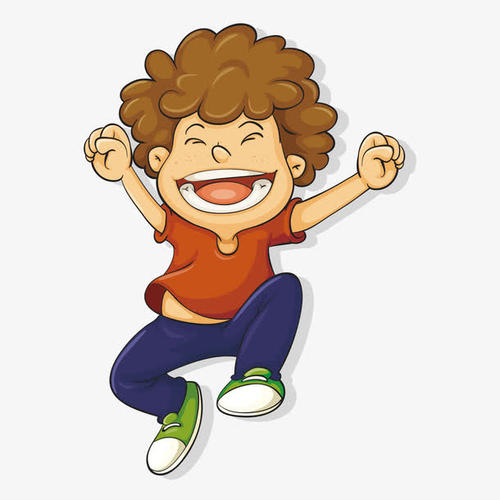 Go along Center Street and then turn left on Main Street.
Then you will see the restaurant on the other side of the street.
二、go along   沿着……往前走
on your right                           在右边
on your right（left）(side)    在你右边（左边）
on the right(left) side of          在……的右边（左边）
A
A
B
What do they mean?
Turn left.
Turn right.
状元成才路
状元成才路
Go past …
状元成才路
状元成才路
状元成才路
Go / Walk along … until …
状元成才路
状元成才路
状元成才路
状元成才路
状元成才路
状元成才路
状元成才路
状元成才路
next to …
on the right
between … and …
Practice
1. 打扰了，请你告诉我在哪能买到杂志好吗？
    _______________________________________
2. 乘电梯到三楼，然后向左拐。
    _______ the elevator _______ the third floor, then   
    ______ ______.
Excuse me, could you please tell me where I can get a magazine?
to
Take
turn     left
Summary
1. Where can I get some information?
2. Excuse me, could you tell me where I can buy some stamps?
3. You can buy some stamps in a post office.
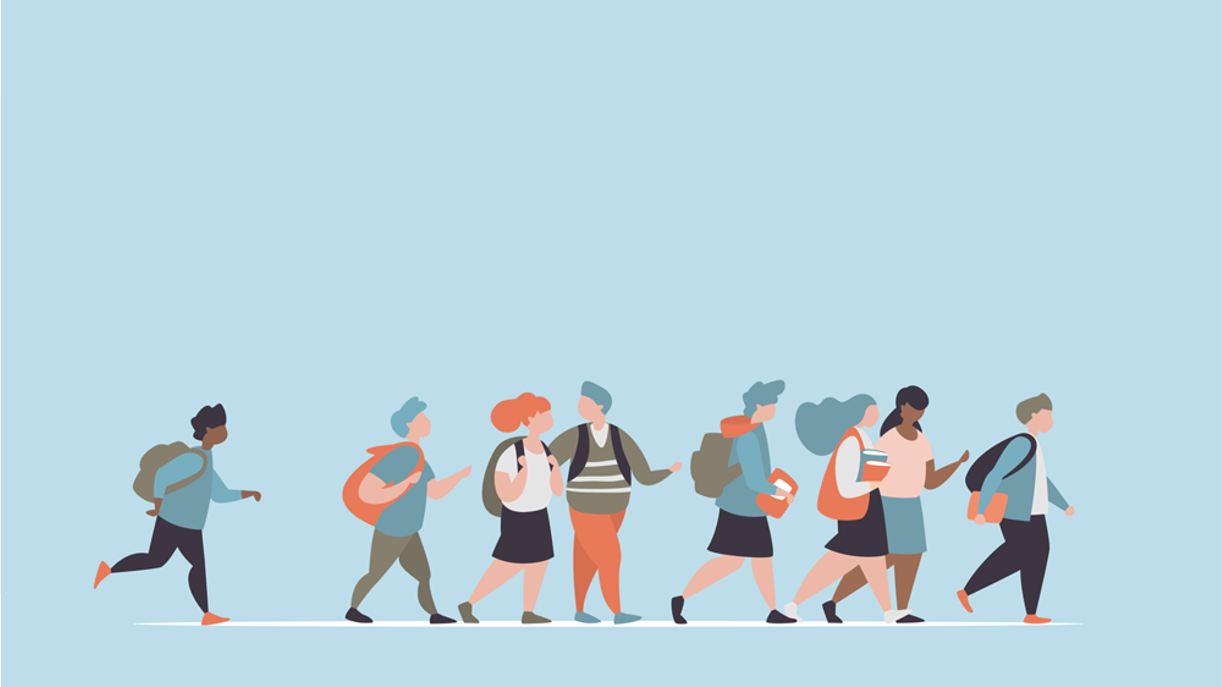 THANKS